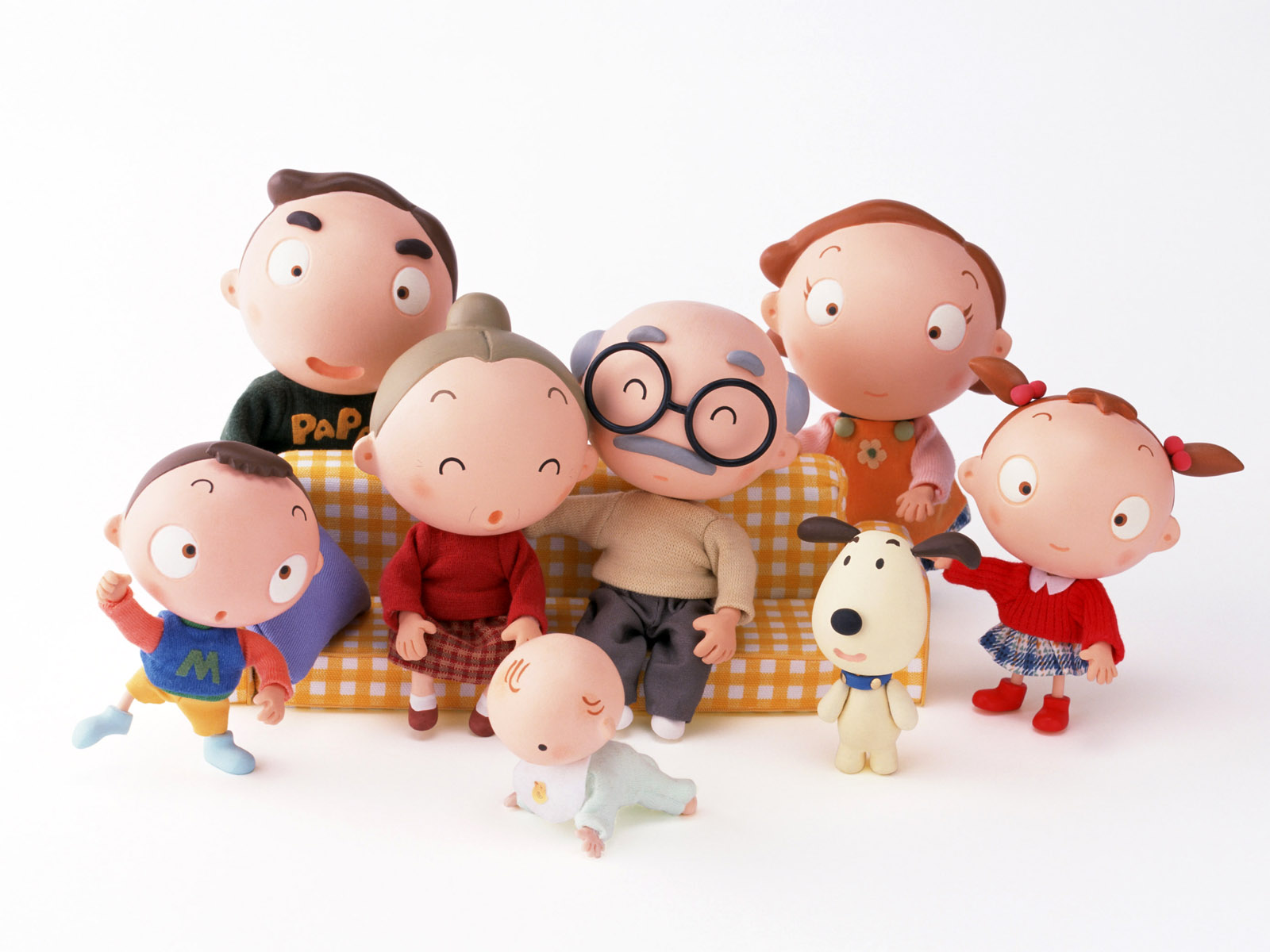 Я і моя сім’я
Це ви: хлопчики та дівчатка
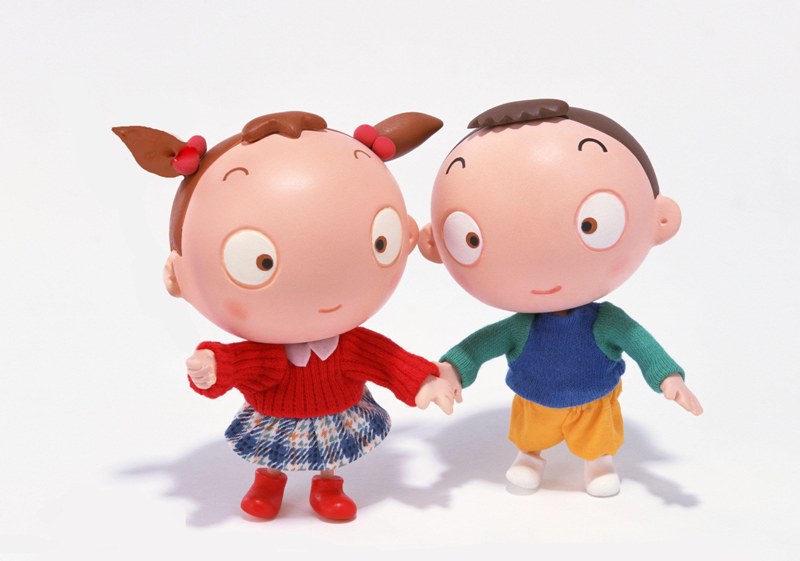 І кожен з вас має право на сім’ю
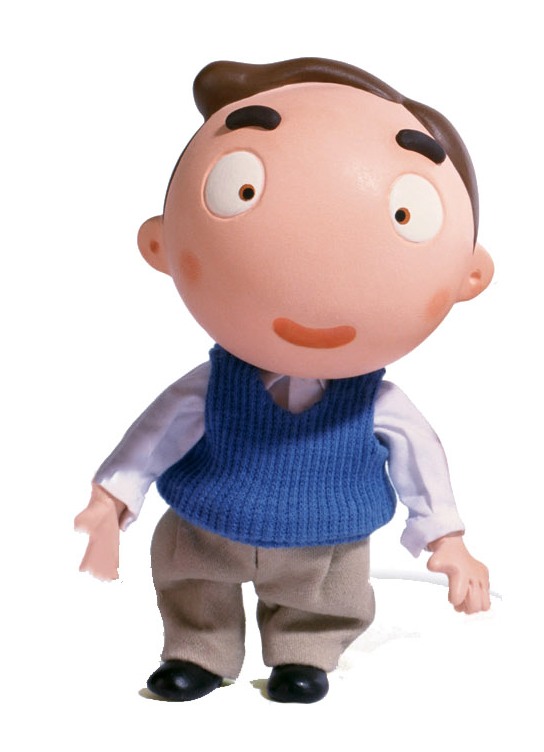 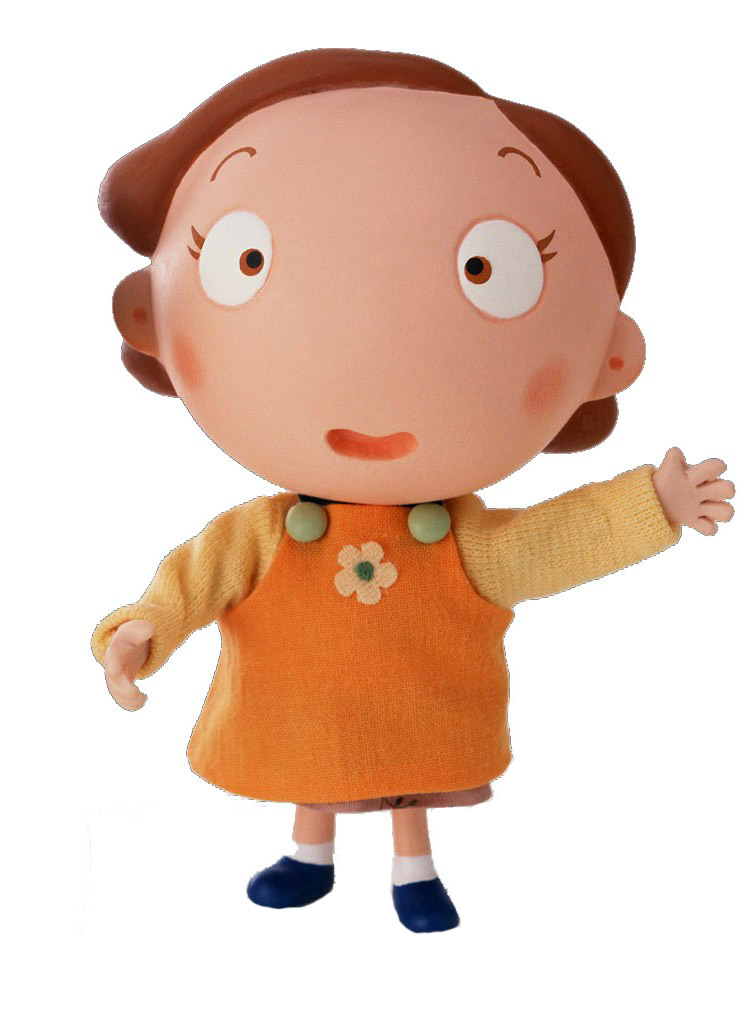 Батько
Мати
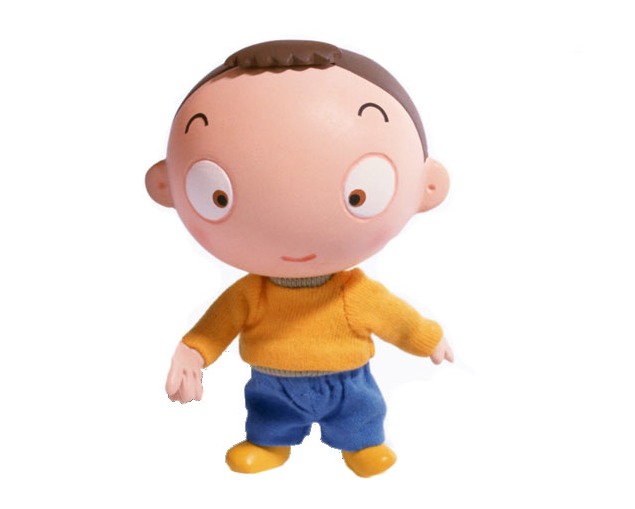 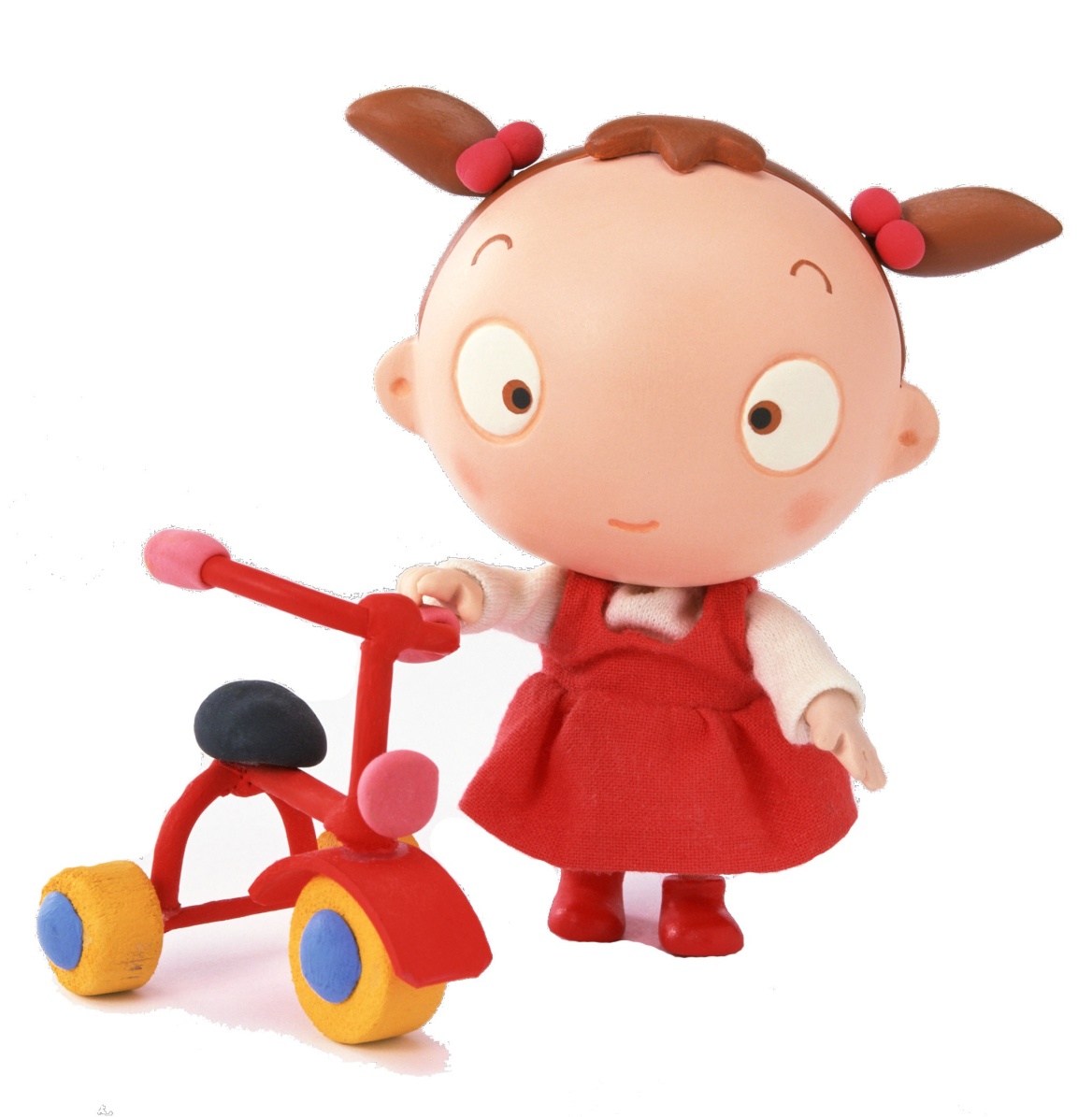 Брат
Сестра
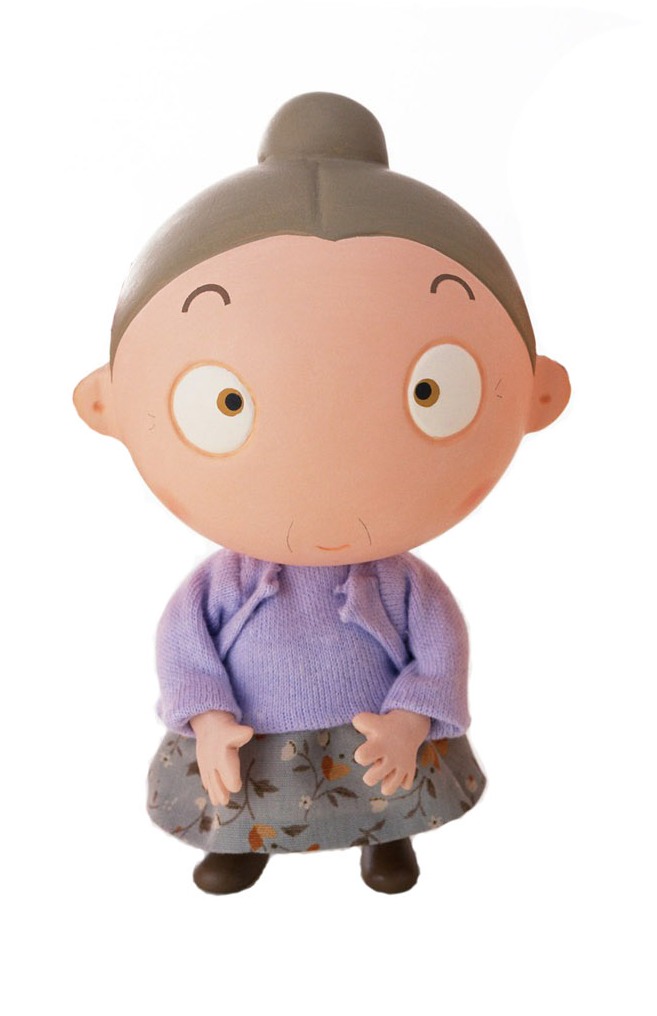 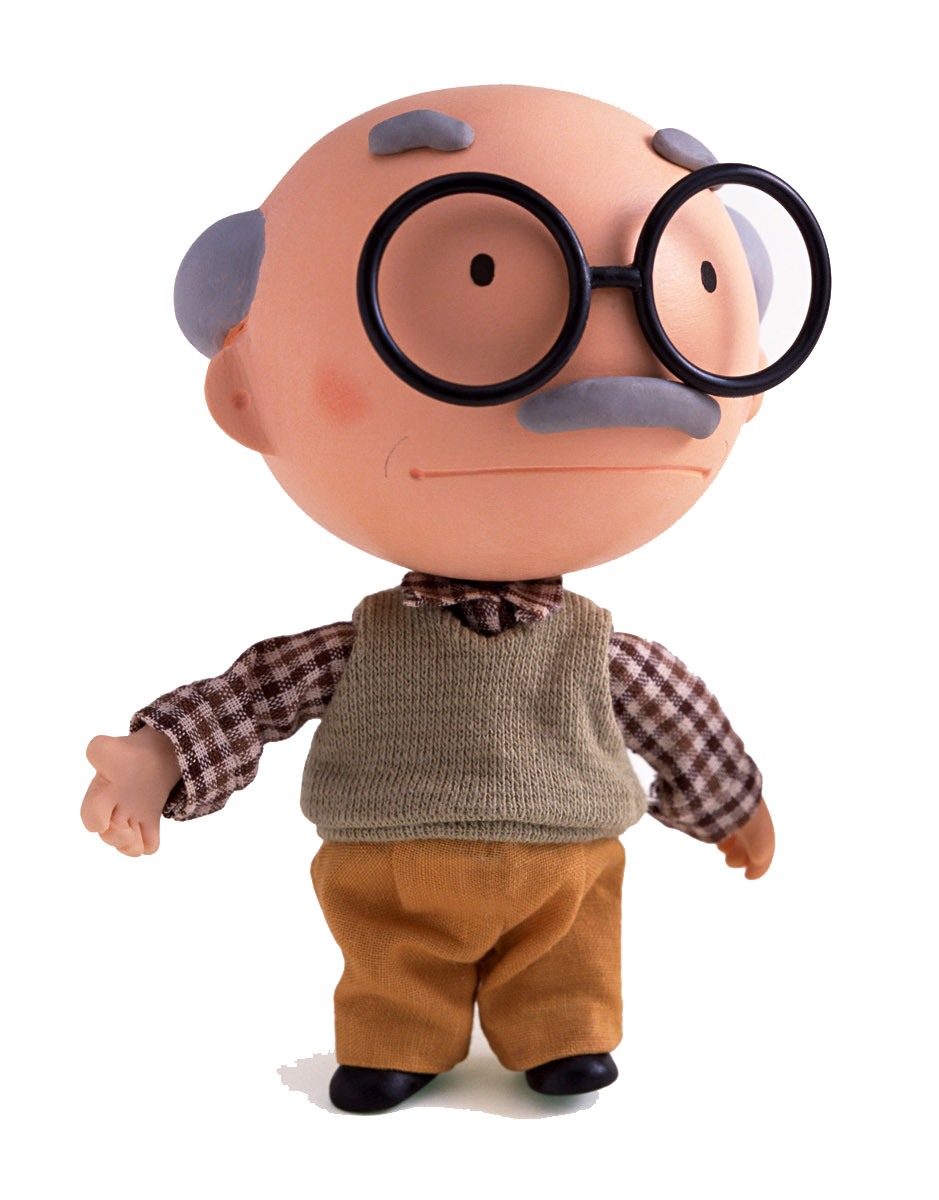 Бабуся
Дідусь
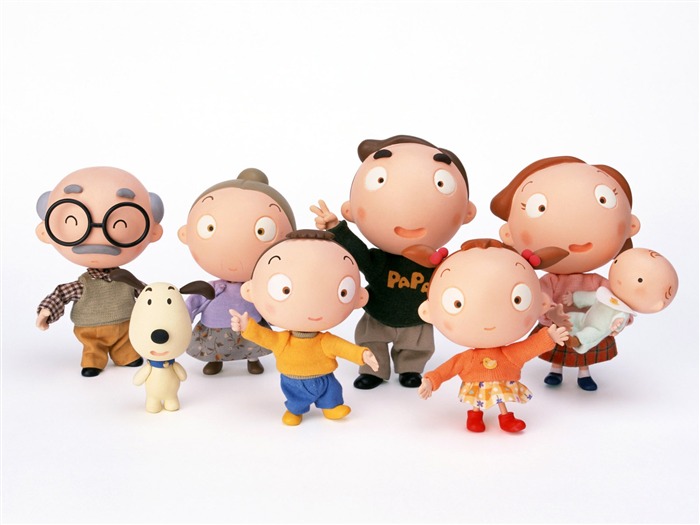 Всі разом ви є родиною
Що батьки роблять для вас
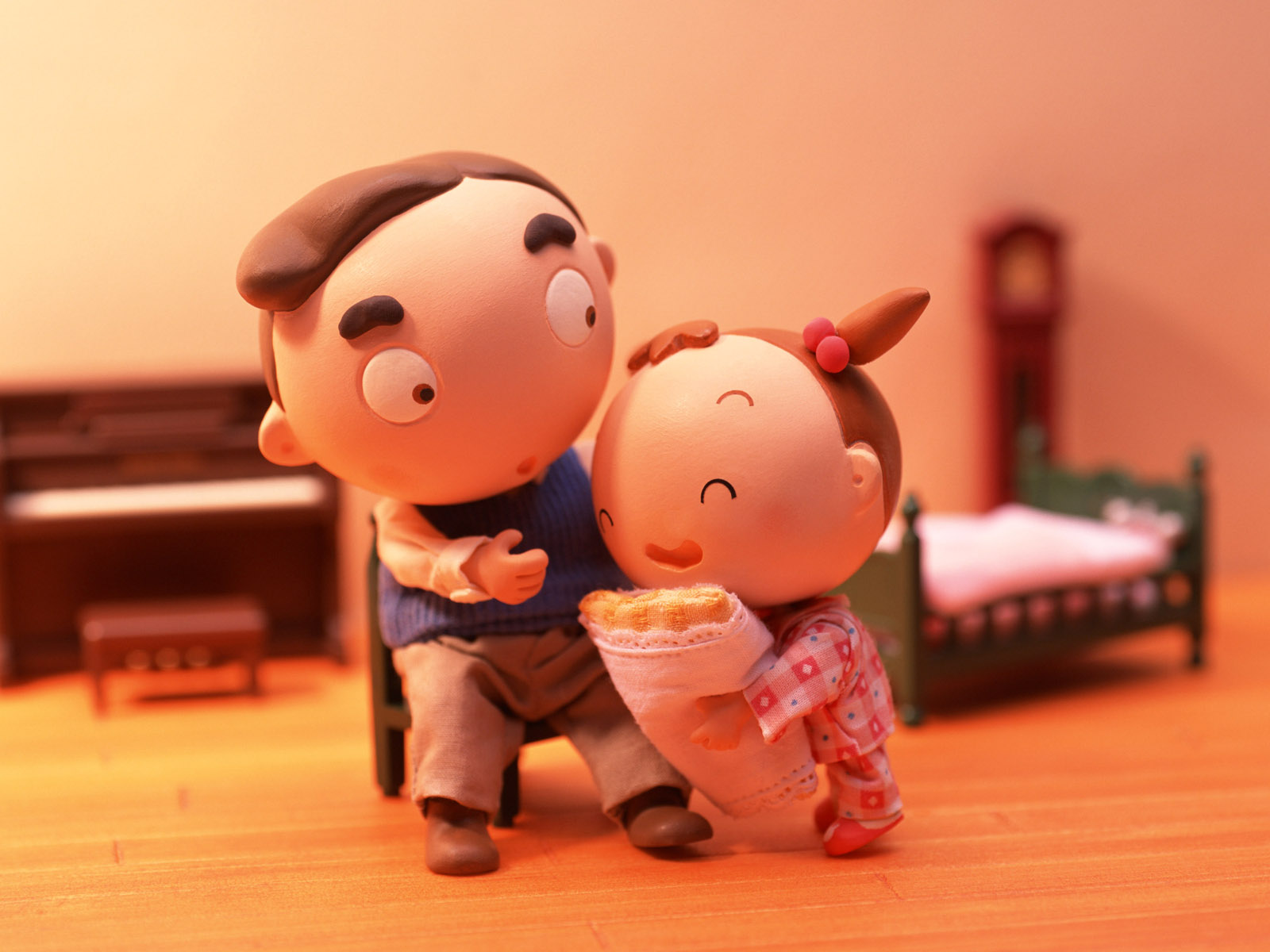 Піклуються про ваше здоров'я:














ви маєте право бути здоровими
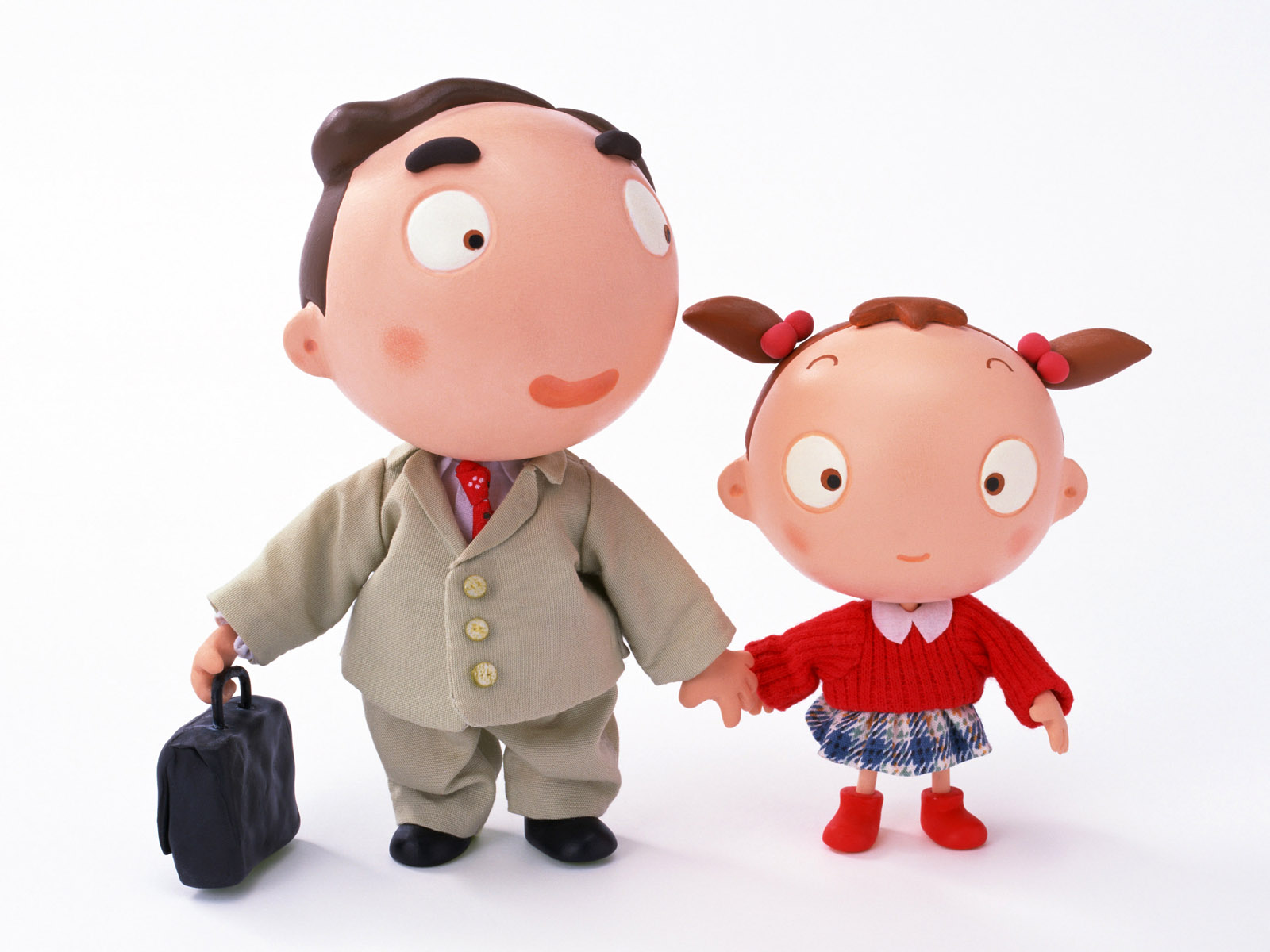 Піклуються про вашу освіту – 















ви маєте право навчатись у школі
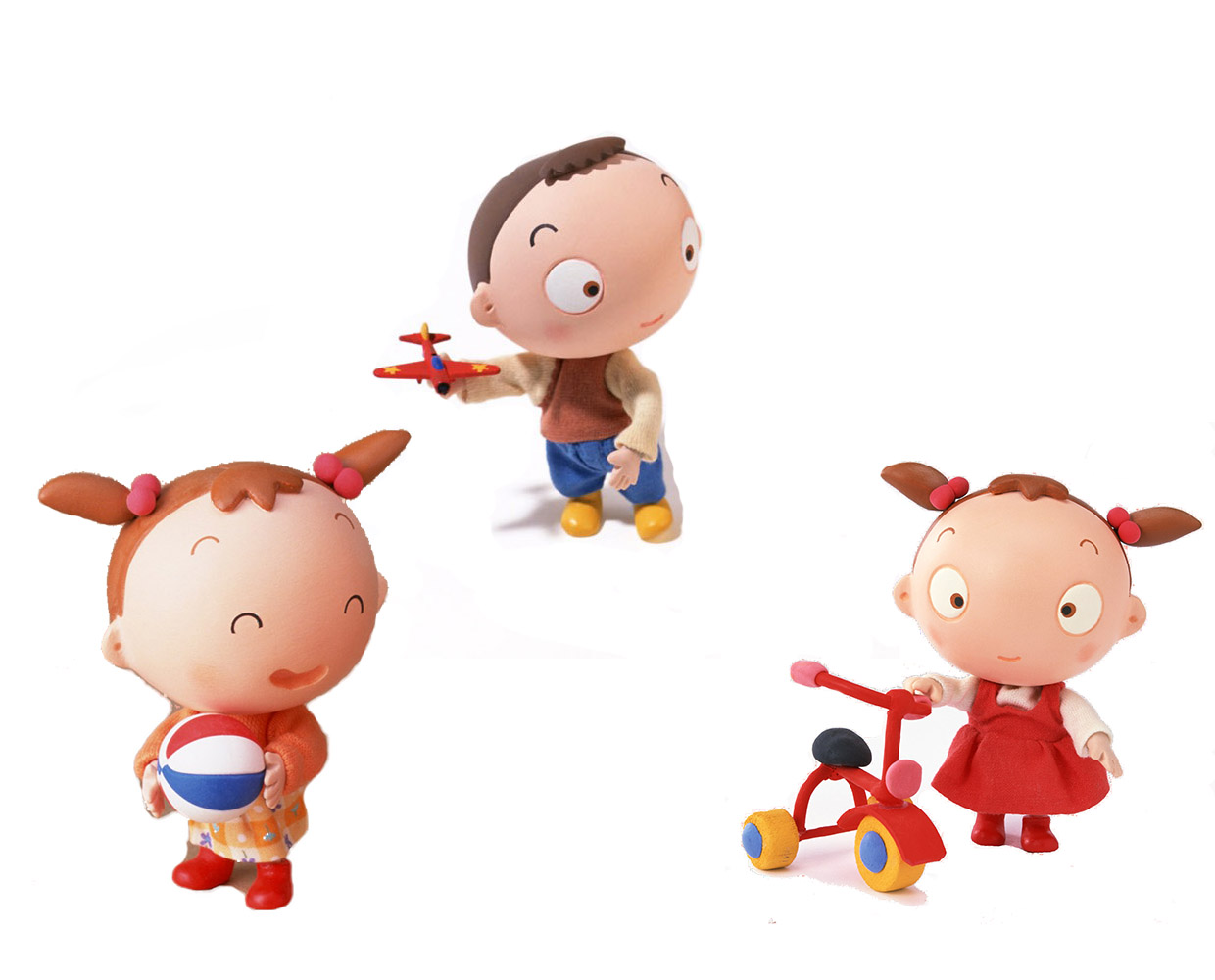 Піклуються про ваш розвиток: ви маєте право займатися спортом,         вчитись співати чи танцювати
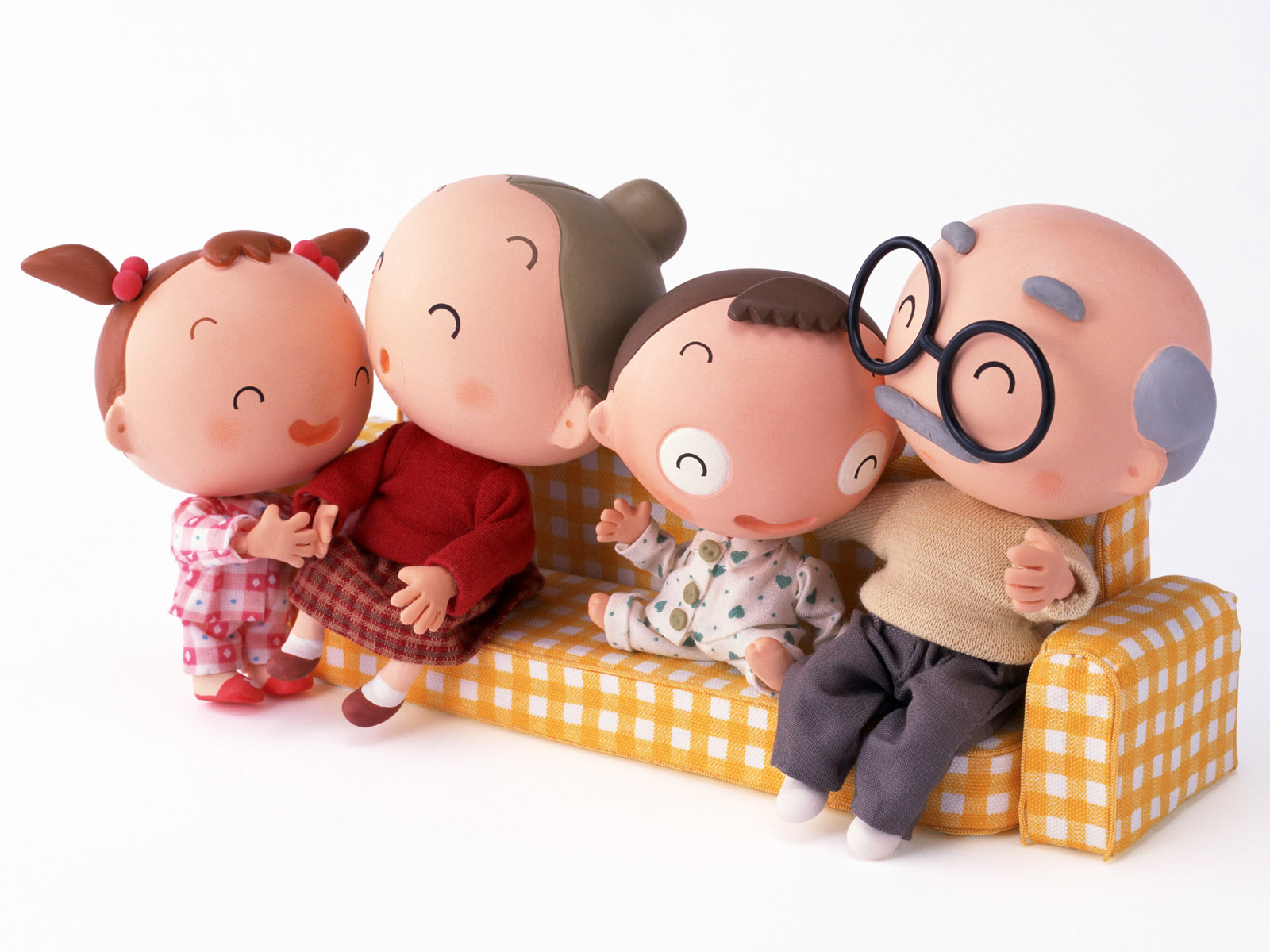 Ви маєте право на спілкування з родиною
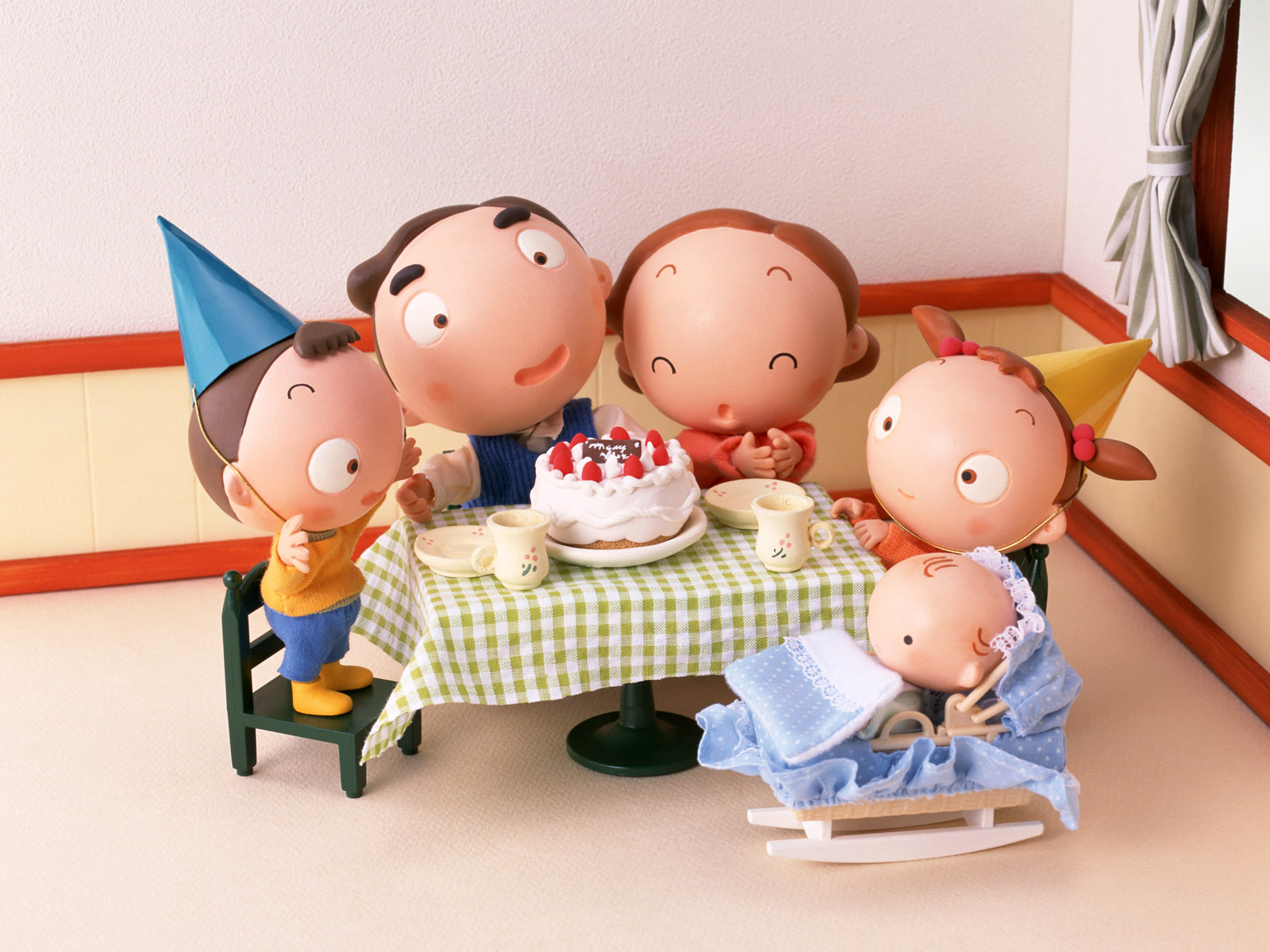 Що ви робите для батьків
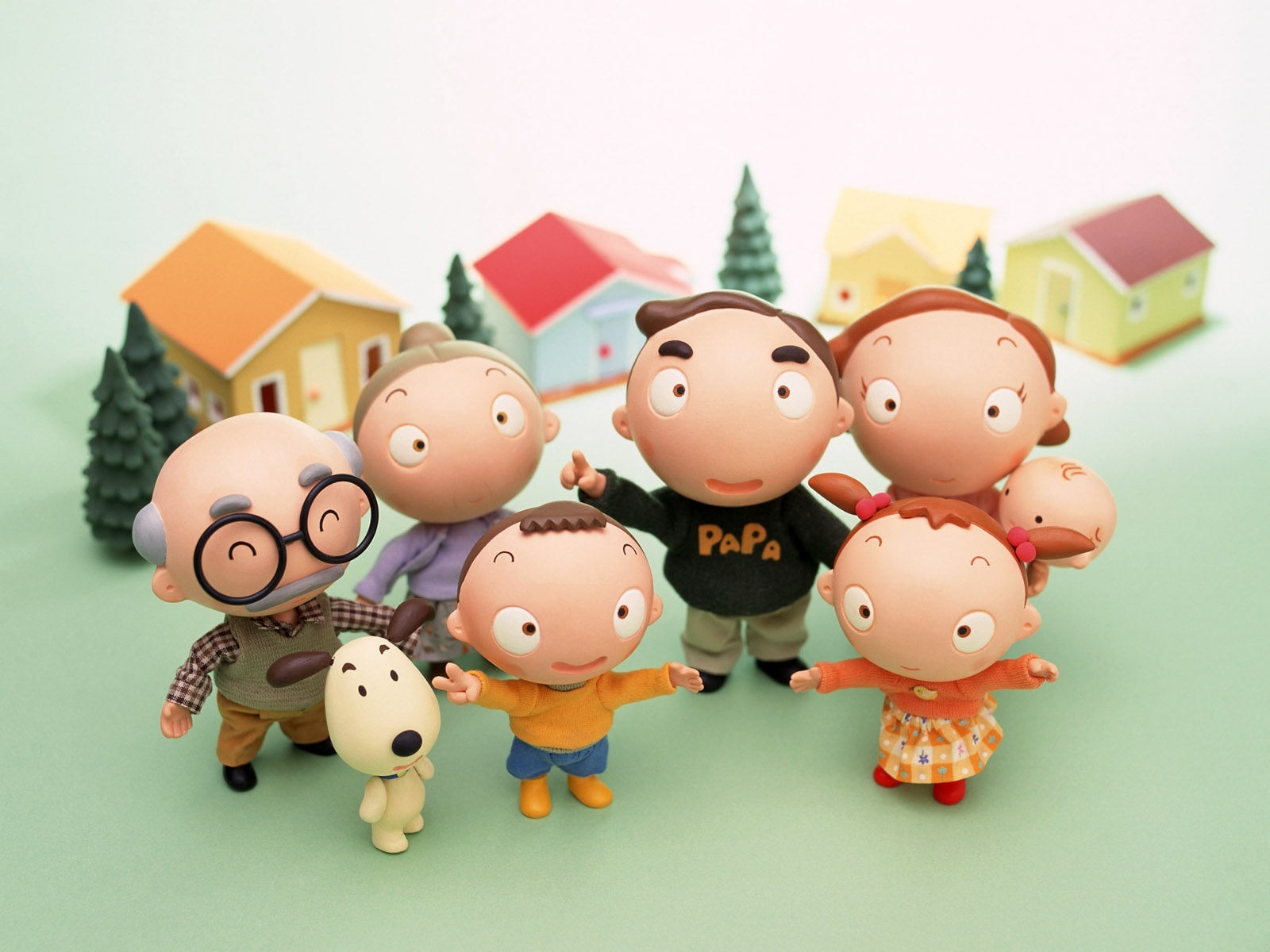 Поважаєте членів своєї сім’ї: батьків, братів, 
















сестер, бабусю, дідуся
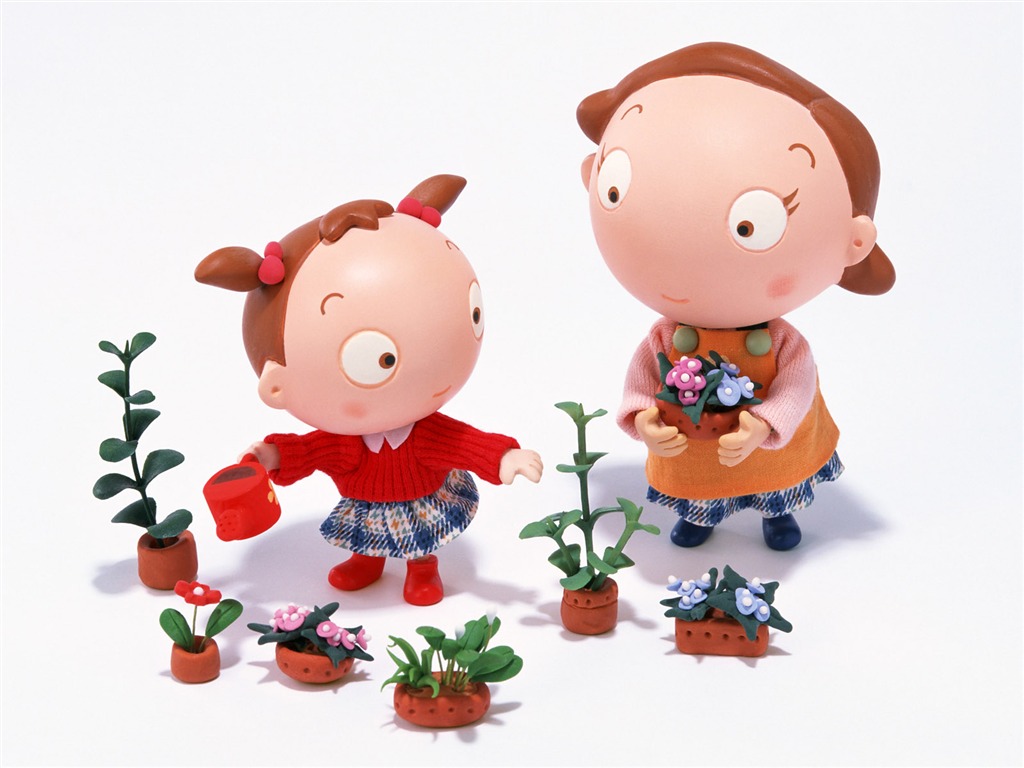 Турбуєтесь про батьків і надаєте їм допомогу